Figure 3. Odor-evoked activity in the OFC was stronger for cues that predict long delay and small reward. (a–d) ...
Cereb Cortex, Volume 24, Issue 12, December 2014, Pages 3310–3321, https://doi.org/10.1093/cercor/bht189
The content of this slide may be subject to copyright: please see the slide notes for details.
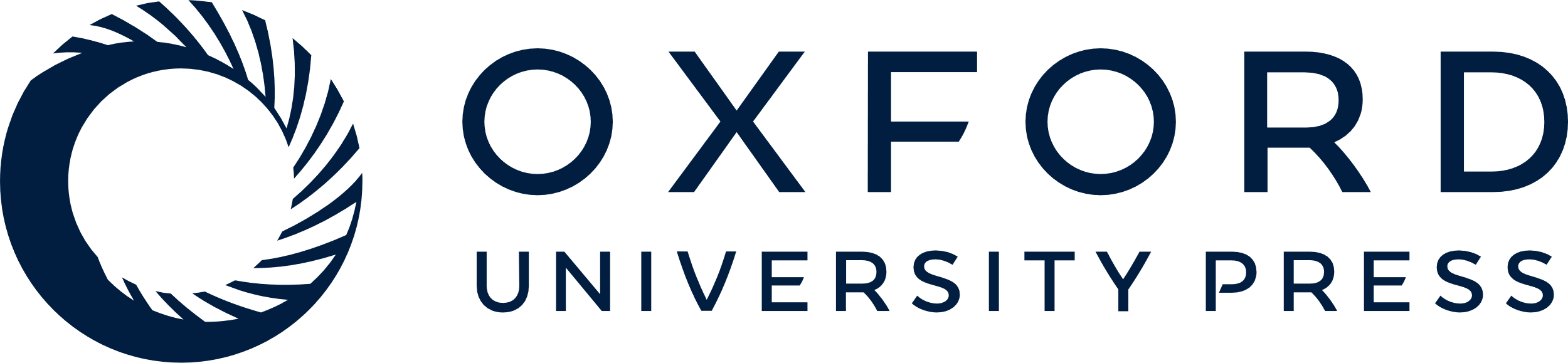 [Speaker Notes: Figure 3. Odor-evoked activity in the OFC was stronger for cues that predict long delay and small reward. (a–d) Histograms representing the activity of single cell (a–b) and across the population (c–d) of odor-responsive neurons (n = 41; 16%) in the mOFC during task performance of delay (dark gray = short; light gray = long) and size (dark gray = big; light gray = small) blocks aligned to odor onset. For short, big, and small trials reward occurred several seconds later. This included the 500 ms of odor delivery and prefluid delay plus the intervening time taken to respond to the odor and move to the odor port. On long-delay trials, reward occurred an additional 0.5–6.5 s later, thus cannot be examined in this figure. (e) Correlation (ii) between difference scores for size and delay blocks [i.e., short minus long (i) and large minus small (iii)]. Activity was taken during the odor epoch (100 ms after odor onset to odor port exit). Black bars in distribution histogram represent neurons that showed a significant difference between differently valued outcomes (P < 0.05; main or interaction effect of value in a 2-factor ANOVA; odor epoch). (f) Activity is aligned to odor port exit to show that differences in activity between high- and low-value outcomes was not a product of different reaction times. Neurons were selected by comparing activity during the odor epoch with baseline (1 s before nosepoke; t-test; P < 0.05). Activity is normalized by subtracting the mean and dividing by the standard deviation (z-score). Bins are 100 ms. Thickness of line reflects standard error of the mean (SEM). All data are taken from forced-choice trials.


Unless provided in the caption above, the following copyright applies to the content of this slide: © The Author 2013. Published by Oxford University Press. All rights reserved. For Permissions, please e-mail: journals.permissions@oup.com]